İLAÇ VE BAHARAT BİTKİLER
Sekonder Metabolitlerin Sınıflandırılması
Sekonder metabolitler 3 ana gruba ayrılır.
Terpenler,
Fenolik bileşikler,
Azotlu bileşikler
Sekonder Metabolitler - Terpenler
Terpenler; uçucu yağlar, kardenolitler – glikozitler, saponinler, steroitler, reçineler, kauçuk ve gibberilinlerden oluşur. Terpenler, sekonder ürünlerin en geniş sınıfını oluşturur. Bu bileşikler genellikle suda çözünmezler.
Terpenler 5 karbonlu izopren birimlerinin birleşmesi sonucu oluşurlar.
						H3C
                           				 CH-CH2-CH3
              				H3C
Monoterpenler: 10 karbonlu, Adaçayı yağındaki thujon, biberiyedeki kamfor, defne yağındaki mirsen, kekik yağındaki kavrakrol, nane yağındaki mentol.
Seskiterpenler: 15 karbonlu, Artemisia annua’dan elde edilen artemisin, Arnica montana’dan elde edilen helanalin.
Triterpenler: 30 karbonlu, Glikozitler olarak adlandırılır. Şeker veya şekerlerin bağlı bulunduğu bileşikler olup, hayvanlar için toksik olup, insanlarda kalp kası üzerine etkilidirler.
	Saponinler; triterpen glikozitlerdir. Hem yağda, hem suda çözünürler. Deterjan özelliği taşırlar ve suda çalkalanınca köpürürler. Meyan kökü, sarmaşık, çuha çiçeği, ginseng ve çöven.
Sekonder Metabolitler – Fenolik Bileşikler
Yapısında bir fenol grubu, yani aromatik halkasında bir hidroksil grubu içeren sekonder maddelerdir.






Bitkisel fenolikler yaklaşık 10.000 kadar bileşiğin yer aldığı, kimyasal olarak olarak heterojen bir gruptur. Bazıları suda, bazıları organik çözücülerde çözünür, bazıları ise büyük çözünmeyen polimerlerdir.
Basit fenolik bileşikler; kafeik ve ferulik asitler toprağa salınabilir ve komşu bitkilerin büyümesi engeller (allelopati).
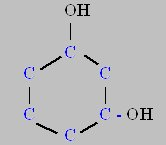 Sekonder Metabolitler – Fenolik Bileşikler
Flavonoitler; bitkisel fenoliklerin en büyük grubudur. Güçlü birer antioksidan olarak  hücreleri anti-radikallere karşı korurlar. Bakteri ve virüslerin çoğalmasını önlerler. Kanser oluşumuna ve kalp krizine karşı direnç sağlarlar. Meryemana dikeni (Silybum marianum) tohumlarında bulunan silimarin  tıpda karaciğer rahatsızlıklarında kullanılır.
Antosiyanlar; hayvanları cezbederek polen ve tohumların etrafa yayılmasını sağlarlar. Baklagil köklerinden salgılanan flavonoitler azot bağlayıcı bakterileri kendilerine çeker.
Tanenler; suda çözünebilen maddelerdir. Sumak, okaliptüs ve sardunya yapraklarında, palamut ve meşe mazısında yüksek oranda bulunur. Tıpta damarları ve mukozayı büzücü etkilerinden dolayı bademcik, faranjit, basur ve bazı deri hastalıkları ilaçlarının bileşimine girer.
Sekonder Metabolitler – Azotlu Bileşikler
Alkaloitler; azot içeren alkalin yapısında olan aktif moleküllerdir. 10.000 bitki cinsinin sadece %9’u alkaloit üretmektedir.
Tıbbi Bitkiler ve Kullanımları
Allium sativum - Sarımsak							Tansiyon ve kolestrol
Aloe vera - Sarı sabır otu								Deri ve sindirim
Calendula officinalis - Aynısafa					Kan hastalıkları ve varis
Catharanthus roseus - Rozet çiçeği				Kanser tedavisi
Chincona officinalis - Kına kına					Sıtma tedavisinde
Datura stramonium - Şeytan elması				Endişe ve terleme
Digitalis lanata - Yüksük otu						Kalp hastalıkları
Echinacea purpurea - Ekinezya					Üşütme ve grip
Ephedra sinica - Deniz üzümü  					Halsizlik ve astım
Gentiana lutea - Centiyan	            				Kansızlık ve iştahsızlık
Ginkgo biloba - Mabet ağacı	             			Hafıza kaybı
Glycyrrhiza glabra - Meyan kökü					Öksürük ve sindirim
Hypericum perforatum – Kantaron				Depresyon ve bağışıklık
Mandragora officinarum - Adamotu				Bunaltı ve uykusuzluk
Panax ginseng - Ginseng	             					Halsizlik ve bitkinlik
Papaver somniferum - Haşhaş						Ağrı, endişe ve kaygı
Tıbbi Bitkiler ve Kullanımları
Passiflora incarnata - Tutku çiçeği				Uykusuzluk ve endişe
Plantago asiatica - Sinirli ot							Kabızlık ve kolestrol
Silybum marianum - Deve dikeni					Siroz, karaciğer, hepatit
Tanecetum parthenium - Gümüş düğme 		Migren ve baş ağrıları
Taxus brevifolia - Porsuk ağacı					Kanser ve bağışıklık
Urtica diocia – Isırgan				                        Prostat ve romatizma
Vaccinium myrtillus - Yaban mersini				Görme bozuklukları
Valeriana officinalis - Kedi otu				 		Uykusuzluk ve bunaltı
Zingiber officinale - Zencefil						Bulantı ve baş dönmesi
Bitkisel İlaçlar
Prepagel (Reparil Gel N) : At Kestanesi Tohum Ekstresi Essin (%1) 	
Venotrex:	50 mg triterpen glikozite eşdeğer at ketsanesi tohum ekstresi 	
Fitokrem:Triticum vulgare sulu extresi (%15) 	
Hametan: Hammamelis virginiana distilatı 5.35 g 	
Prostagood: Serenoa repens lipofilik extresi 160 mg 	
Tebokan special (Gingobil ve Bilokan) : Ginkgo biloba yaprak extresi (19.2 mg ginkgo glikoziti)